Ankylosaurus  (fused Lizard)
Ankylosaurus was a plant-eating dinosaur.
Ankylosaurus was as wide as a tank. It had bony plates on the top of its body. It had spikes on the end of its long thick tail. This large dinosaur lived in the grasslands near lakes and rivers.

Ankylosaurus ate plants. It was able to fight well with its heavy tail. 


The authors call dinosaurs “fierce.” What does fierce mean?
gentle
mean
hungry
east


What does the passage say is a “terrible lizard?”
a Reptile
a Dinosaur
an extinct animal
a heavy tail
Most questions for Grade 3 OAKS , Vocabulary, asks students to find a word that means about the same as the underlined word or what a phrase means using context clues.
Grade 3


Oregon State Released 
Practice Tests


Booklet  #3-5


Specified State Standards Listed Under:
Vocabulary
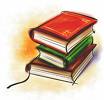 The Test Samples in this Booklet were taken from the Oregon State Department of Education WEB Site, unless otherwise noted.
Teacher Information page:
ABOUT DINOSAURS:
ABOUT DINOSAURS is from a book by Peter and Sheryl Sloan. You will read about two great dinosaurs, Tyrannosaurus rex and Ankylosaurus.

THE WORD DINOSAUR MEANS “terrible lizard.” But dinosaurs were not like the lizards that we know today. There were many kinds of dinosaurs. Some were very large and others were small. The meat-eating dinosaurs were fierce beasts. They had long teeth, powerful legs, and sharp claws.

We know about dinosaurs from the study of their bones, footprints and eggs. We compare these things to what we know about animals living today.

Tyrannosaurus Rex  (king tyrant lizard) - Tyrannosaurus Rex was a meat-eating dinosaur.
Tyrannosaurus Rx was a big dinosaur. It had a large
body and head. Its teeth were long and sharp. It had strong back legs and huge claws. Tyrannosaurus rex lived in the forests and grasslands.  This fierce dinosaur hunted and killed other animals.
Most questions for Grade 3 OAKS , Vocabulary, asks students to find a word that means about the same as the underlined word or what a phrase means using context clues.
Grade 3


Oregon State Released Practice Tests


Vocabulary 

O.D.E. Standards in this booklet include:
(Note:  These specific standards are assessed under the English/Language Arts Standards heading:  Vocabulary or Voc on OAKS.)


EL.03.RE.14 Determine the meanings of words using knowledge of antonyms, synonyms, homophones, and homographs.


EL.03.RE.15 Use sentence and word context to find the meaning of unknown words.

Note:  Although this standard is NOT a Power Standard it is strongly assessed on OAKS:
Page 14
Page 1
“How did you drive away that tiger?” asked Jack, rubbing Teddy’s head. “Did you turn into a wild dog?”

Teddy just panted and licked them both.  Jack pushed his glasses into place and looked back at the forest.

“Well, I guess we won’t be getting a thank-you gift from that tiger,” he said.


The story says Annie and Jack both “peered over the rock.” Peered means
climbed.
reached.
looked.
pushed.


Near the end of the story, Annie scooped Teddy into her arms. This means she
threw him in the air.
lifted him with a shovel.
moved him to one side.
picked him up quickly.
MORNING GIRL:
MORNING GIRL by Michael Dorris tells of a twelve-year-old Native American girl who
welcomed Columbus and his crew when they first came to the New World in 1492.

I SWAM CLOSER to get a better look and had to stop myself from laughing. The strangers had wrapped every part of their bodies with colorful leaves and cotton. Some had decorated their faces with fur and wore shiny rocks on their heads. Compared to us, they were very round. Their canoe was short and square, and, in spite of all their dipping and pulling, it moved so slowly. What a backward, distant island they must have come from. 

But really, to laugh at guests, no matter how odd, would be impolite, especially since I was the first to meet them. If I was foolish, they would think they had arrived at a foolish place.

“I won’t make a mistake,” I told She Listens. “I won’t be
too good, and I won’t say too much because I might choose the wrong words.”

I kicked toward the canoe and called out the simplest thing.

“Hello!” One of the people heard me, and he was so startled that he stood up, made his eyes small, as fearful as I had been a moment earlier.
Page 13
Page 2
Then he spotted me, and I waved like I’ve seen adults do when visitors arrive, my fingers spread to show that my hand was empty.

The man stared at me as though he’d never seen a girl before, then shouted something to his relatives.

They all stopped paddling and looked in my direction.
“Hello,” I tried again.
“Welcome to home. My name is Morning Girl. My mother is She Wins the Race. My father is Speaks to Birds. My brother is Star Boy. We will feed you and introduce you to everyone.”

All the fat people in the canoe began pointing at me and talking at once. In their excitement they almost turned themselves over, and I allowed my body to sink beneath the waves for a moment in order to hide my smile. One must always treat guests with respect, I reminded She Listens, even when they are as brainless as gulls.

When I came up they were still watching, the way babies do: wide eyed and with their mouths uncovered. They had much to learn about how to behave.

“Bring your canoe to the beach,” I shouted, saying each
word slowly so that they might understand and calm
themselves. “I will go to the village and bring back Mother and Father for you to talk to.” around. 

Finally one of them spoke to me, but I couldn’t understand anything he said. Maybe he was talking Carib or some other impossible language. But I was sure that we would find ways to get along together. It never took much time, and acting out your thoughts with your hands could be funny.
ALONG CAME A TIGER:
Have you ever dreamed of being an explorer? In TIGERS AT TWILIGHT by Mary Pope Osborne, you will meet Jack, Annie and Teddy. These three have an adventure with a tiger they will never forget.


ANNIE PULLED JACK DOWN behind the black rock.
“Wait—what about Teddy?” he cried.  “Don’t worry!” Annie said. “He’s okay—he told me!” Jack heard Teddy’s barks turn to fierce growls.

ARF! ARF! GRRR! GRRRR!
The growls grew louder and louder.  “That doesn’t sound like Teddy,” said Jack.  Then suddenly, there was silence. A strange silence.  “Teddy?” Annie asked. Now she sounded worried.  Annie raised her head. She and Jack both peered over the rock.

Teddy stood tall and brave in the grass.  The tiger was limping away. He disappeared between the trees.

All the forest seemed to hold its breath—until Annie broke the silence.

“Teddy, you’re a wonder dog!” she said.
Arf! Arf! Teddy was just like a small scruffy dog again. He wagged his tail and ran to Annie and Jack.
Annie scooped him into her arms.
“You saved us!” she said.
Page 3
Page 12
You had to guess at everything and you made mistakes, but by midday, I was certain we would all be seated in a circle, eating steamed fish and giving each other  presents. It would be a special day, a memorable day, a day full and new.

I was close enough to shore now for my feet to touch
bottom, and quickly I made my way to dry land. The air was warm against my shoulders, and there was a slight breeze that disturbed the palm fronds strewn on the ground. I squeezed my hair, ran my hands over my arms and legs to push off the water, and then stamped on the sand.

“Leave your canoe right here,” I suggested in my most pleasant voice. “It will not wash away, because the tide is going out. I’ll be back soon with the right people.”


Morning Girl describes the strangers with the canoe as “dipping and pulling.” This means that the strangers were
fighting with the Native Americans.
swimming beside the canoe.
paddling toward shore.
using ropes to get off the rocks.


The story tells you that the breeze “disturbed the palm fronds strewn on the ground.”  This means that the palm branches were
stacked neatly in piles.
burning slightly.
woven into mats.
scattered .
THIS LITTLE FISH STAYED HOME:
Fish have ways of fighting off germs they’ve become used to. Their bodies have learned to defend
themselves against such germs. This defense is called immunity (i-MEW-nuh-tee). 

You probably have immunity to certain germs, too—chicken pox, for example. Once you’ve had it, you never get it again.

But, like humans, fish often cannot fight off new germs. That’s why fish should NOT be moved from
one stream or lake to another except by biologists who have made sure the fish do not have germs.

Next time you look into your favorite river or lake, think about the fish that live there. And always do all
you can to help keep the fish and the water healthy.



The word queasy is in the title of the first section. Queasy means
sick to your stomach.
unhappy.
achy and tired.
tired and sleepy.
Page 11
Page 4
FISH GET SICK TOO:
The following information is from an article about fish getting sick by Jim Peterson. Read it carefully so you can answer the questions at the end.

THAT QUEASY FEELING - Remember the last time you were sick? Maybe you didn’t feel like eating because you had a stomach ache. And your mom or dad told you that you had to eat to keep up your strength. So you ate,
even though you didn’t feel like it.

When fish get sick, they often don’t feel like eating, either. The longer they go without eating, the sicker they get. Sometimes, the fish die.

WILD FISH DON’T HAVE DOCTORS - Fish that live in hatcheries (fish-growing farms) are constantly watched to make sure they don’t get sick.

But sometimes they get sick anyway. Then, the people who care for them give them medicine to help them get better. But fish that live in rivers and lakes don’t have anyone watching over them all the time. If they get sick, people might not find out about it for a long time—too late to keep a disease from spreading.

So the best thing we can do for fish that live in our rivers and lakes is to help them NOT get sick in the
first place.

PRESCRIPTION: SQUEAKY CLEAN - The most important thing we can do is to make sure fish have a clean, healthy place to live. We have to protect our rivers and lakes by preventing pollution and caring for the environment where these fish live, breathe, and eat. The lake or river in which fish live is where they find food and shelter, and its waters carry oxygen that they breathe through their gills. Usually, if we can keep the habitat healthy, we can keep the fish healthy.
CLARA AND THE FOX FAMILY:
In Clara and the Fox Family, Bonnie Bisbee tells how Clara feels when her father plows a field that is home to a fox family. She stays away in the woods all day,
worried and crying for the baby foxes.

AFTER SUPPER DAD STOOD UP.  “Clara,” he said. “Come outside. I have something to show you.”
Clara got up and followed her father. But she still had nothing to say. What was there to talk about when the foxes’ home had been ruined?

Clara walked along behind her father. She didn’t even notice where they were going. She didn’t even notice the beautiful golden light of the spring evening.

Finally Dad stopped. “Look,” he said. Clara looked
around. There was the back twenty. And it looked just as she knew it would—brown rows of freshly plowed earth.

But wait a minute! A beautiful green island had been left in the very middle of the big field.  “Oh, Dad!” she exclaimed. “You saved the foxes’ home.”

As she watched, several plump, red fox pup shapes
tumbled out of their den. In the last rosy light of day the young foxes began to play. Then two larger and more graceful red forms came out of the den. It was the parent foxes, quietly watching over their young.
“Thanks, Dad,” said Clara softly, holding her father’s
hand.
Page 5
Page 10
Although it seems likely that sequoias must die of old age at some point, scientists cannot say for sure at what ripe old age that might be. To stand in the presence of giant sequoias is a “goosebump” experience, a thrill, AWESOME. 

They inspire great thoughts about the importance of taking care of wild treasures. It is no wonder that giant sequoias are protected so that you and I, our children, and the children after that can continue to enjoy them.


The story calls sequoias humongous plants. Humongous means
flowering.
gigantic.
green.
cone-bearing.


In this story, what does the word tannins mean?
deep rocks
very tiny seeds
chemicals in bark
lower branches
“Had to plow around the rocks anyway,” said Dad
smiling. “Besides, now the foxes are working for me.
They’ll help keep the mice out of the cornfield.”  Clara giggled and hugged her dad. And he hugged Clara right back.


The back twenty talked about in the story is
the fox family’s den.
group of rocks.
a green island.
the plowed field.
Page 9
Page 6
IT’S A BIG THING:
African elephants can grow 13 feet tall and blue whales can weigh 200,000 pounds.
But IT’S A BIG THING by Thomas Vulla tells about a living thing that is even bigger.


THE BIGGEST LIVING THING on Earth does not walk on land, fly high in the sky, or swim in an ocean or lake. In fact, it doesn’t move at all, except to sway in the wind. It is the giant sequoia (si-KWOY-uh) tree.

Royalty of the Forest - Sequoias are the king of trees. These humongous plants live high on the western slopes of California’s Sierra Nevada Mountains. Sequoias can grow more than 300 feet tall and 110 feet around the trunk. That’s about
as tall as a 26-story building and wider than most city streets!

Sequoias are related to the redwood trees that grow on the Pacific coast of northern California and southern Oregon.

Like their relatives, sequoias are evergreens. They
have short, blue-green needles. Their cones are about the size of chicken eggs. Each cone contains 150 to 250 seeds so tiny that 125,000 of them weigh only one pound. 

While it might seem strange, the cones need
fire’s heat in order to pop open and release their seeds. Have you ever visited a sequoia park? If so, you surely recall how you had to throw back your head and look up, up, up before you could see even the lowest branches of this astounding tree.
Its tapered trunk towers straight up 100 feet or so before the first massive limbs appear. The lower limbs drop off as the tree grows.

Even Giants Fall
Sequoias have deeply grooved, cinnamon-colored bark as much as two feet thick—excellent defense against fire and insects. The bark alone is thicker than the whole trunk of many other kinds of trees! 

This bark contains chemicals called tannins which help the tree fight off pests and diseases. Despite their amazing size and ability to survive many threats, sequoias do die. Strong windstorms and landslides topple them because  their roots go down only 10 to 15 feet into the soil—not very deep for a huge tree.

Instead, the roots spread out and form a mat. Why not a deep “tap” root? Probably because water is so easily available near the surface in this rainy part of the world that deep, water-seeking roots are not necessary. However, shallow roots do not offer much support. Can you imagine standing in a grove of giant sequoias in a big windstorm? You’d want to run for your life! 

A Glimpse of Forever
Do sequoias die of old age? That is hard to say. In America’s earlier days, sequoias were not protected and logging was allowed. The tree rings of one tree cut down at that time showed it was 3,200 years old. 

Who knows how much longer it would have lived? Wow! That tree was growing at the time of ancient Egyptian civilization.
Page 7
Page 8